قواعد البياناتDatabases
ماهي قواعد لبيانات؟
عندما تذهبين للمستسشفى يطلب منك موظف الاستقبال رقم الملف
 ليستخرج كافة المعلومات المتعلقة بك
جدول المرضى
رقم الملف = 3
جدول المرضى
رقم الهاتف = 4222890
جدول المرضى
هاتي أمثلة أخرى على قواعد البيانات ؟
نظام الجامعة 

نظام الجوازات

الأحوال المدنية
إذن ما هي قواعد البيانات ؟
هي مجموعة كبيرة من البيانات تجمعها علاقة معينة وتكون مخزنة بطريقة نموذجية 
دون تكرار بحيث يسهل الوصول إليها والاستفادة منها
البيانات والمعلومات وقواعد البيانات  
 Data and Information and Database
تعاريف مهمة
1- البيانات Data)): 
هي كافة البيانات المطلوب إدخالها والاستعلام عنها مثل : (اسم المريض , رقم الغرفة , الطبيب....)
2- المعلومات Information)): 
هي البيانات التي تمت معالجتها ووضعها في صورة ملائمة ومفهومة للمستخدم.
 مثـــــــال :
 اســــــــم الطـــالبـــة : بيانات   
درجة الأعمال الفصلية : بيانات 
درجة الأختبار النهائي : بيانات 
المــــــجمـــــــــــــوع : معلومات 
التـــــــــــــــــقديـــــر : معلومات
البيانات والمعلومات وقواعد البيانات  
 Data and Information and Database
تعاريف مهمة
3-قواعد البيانات Database)): 
هي مجموعة كبيرة من البيانات تجمعها علاقة معينة وتكون مخزنة بطريقة نموذجية دون تكرار.
4- تصميم قاعدة البينات: 
يشمل تحديد أنواع البينات والتراكيب والقيود على البيانات في قاعدة البيانات .
مثلا:
عند تخزين اسم المريض نحدد أن نوعه نص 
الراتب نوعه عمله ولا يقل مثلا عن 3000
في قاعدة بيانات الجامعة : ما رأيك بدرجة الطالبة كيف يمكن تحديد نوعها وهل يمكن فرض قيود عليها
تابع / البيانات والمعلومات وقواعد البيانات  
 Data and Information and Database
5- نظام إدارة قاعدة البيانات Database management systems DBMS)): 
هو مجموعة البرامج التي يمكن إستخدامها في إنشاء ومعالجة قاعدة بيانات ما مثل برنامج Access.
6- بناء قاعدة بيانات : 
هو عملية تخزين البيانات نفسها في وسط تخزين يتحكم فيه نظام إدارة قاعدة البيانات DBMS .
7- معالجة قاعدة بيانات : 
تتضمن وظائف مثل الاستعلام من قاعدة البيانات لاستخراج بيانات معينة وتعديل قاعدة البيانات وإنتاج تقارير من البيانات مثلا في نظام الجامعة نستخرج عدد الطالبات المسجلات في شعبة معينة أو مثلا نغير معلومات عن مادة معينة أو نستخرج تقرير يبين المواد التي تدرس في دبلوم الحاسب وأسماء من يدرسوها وعدد من يدرسونها.
نشـــاط
1- أي من مايلي يعد بيانات نحتاج لتخزينها وأيها معلومات نقوم باستخراجها:
اسم الموظف   -  الراتب -  مجموع الراتب السنوي  -  تاريخ الميلاد – العمر 
2- صلي بين العمودين :
مميزات استخدام قواعد البيانات
تتميز قاعدة البيانات بأن تخزين أي بيان يتم في مكان واحد فقط تتأثر به كافة البرامج والتطبيقات التي تتناول قاعدة البيانات يبين الشكل التالي ذلك :
ب
ب
ب
ب
ب
ب
ب
برنامج 1
برنامج 2
برنامج 4
برنامج 5
برنامج 6
برنامج 7
برنامج 3
ننظام معلومات االطلبة
ننظام معلومات شئون الموظفين
ننظام القبول والتسجيل
قاعدةقاعدة بيانات جامعة الملك سعود البيانا
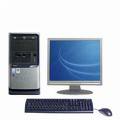 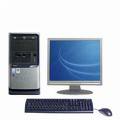 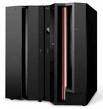 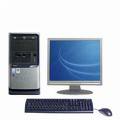 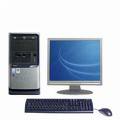 مميزات استخدام قواعد البيانات
ما مزايا استخدام قواعد البيانات ؟
فكري بأحد انظمة قواعد البيانات التي تعاملت معها وحاولي استنتاج بعض مزايا أنظمة قواعد البيانات ؟
مميزات استخدام قواعد البيانات
1- ندرة تكرار البيانات: 
نظرا لاستخدام قاعدة بيانات واحدة فأي بيان لايتم تسجيله أكثر من مره . ويحدث فقط تكرار محدود لعدد من حقول البينات بشكل يتحكم فيه مصمم قاعدة البينات من أجل ربط البيانات ببعضها البعض وهذا يمنع ضياع حيز التخزين والجهد والوقت اللازمين لذلك.
1- تجانس أو توافق  البيانات: 
يترتب على عدم تكرارالبيانات داخل قاعدة بيانات واحدة عدم وجود أي بيانات غير متوافقة ذلك لأن إدخال أي معلومة أوتعديلها أو حذفها يتم في نفس قاعدة البيانات وتتأثر به كافة التطبيقات التي تتناول القاعدة.(مثلا في نظام الجامعة عند تعديل عدد ساعات مادة معينة يظهر هذا التعديل في جداول الطلبة وجداول الأساتذة)
تابع مميزات استخدام قواعد البيانات
3- توفر المرونة : 
تتميز نظام معالجة قواعد البيانات بالمرونة الكبيرة والقابلية للتعديل وتتطلب وقتا وجهدا بسيطا جدا وبالتالي تكلفة منخفضة (مثل الحذف والإضافة) .
4- توفر المواصفات القياسية  : 
في العادة يضع مصمم قاعدة البيانات قيودا على البيانات وعلى علاقاتها ببعضها البعض هذه القيود يفرضها النظام على جميع المتعاملين مع قاعدة البيانات مما يضمن توفر مواصفات قياسية عالية لأنها إجبارية من النظام  (مثلا لاندخل درجة أكبر من مئة) هاتي مثال آخر.
تابع مميزات استخدام قواعد البيانات
5- مشاركة كبيرة  : 
توفر نظم قواعد البيانات مشاركة كبيرة مع تعدد مستخدمي النظم  .
6- سهولة الصيانة  : 
نظرا لأن التطبيقات تتناول نفس قاعدة البيانات فأن أي إجراء أي تعديل يتم في موضع واحد في قاعدة البيانات بسهولة ويسر وتحت مسؤولية المختص.
7- أمن وسرية البيانات عالية جدا  : 
تتضمن نظم قوعد البيانات إعطاء صلاحيات محددة لكل مجموعة من المستخدمين وهذا يؤمن البيانات عاليا ضد المستخدمين غير المصرح لهم  .
تابع مميزات استخدام قواعد البيانات
8- تحديث فوري للبيانات   : 
تصميم قاعدة البيانات بالشكل القياسي المتكامل وتوحيد مصدر البيانات التي تتناولها كافة التطبيقات يتسبب في أن أي تحديث سواء كان تعديل ام إضافة أم حذف فوري لكافة التطبيقات التي تستخدم  قاعدة البيانات .
9- استعادة البيانات والنسخ الإحتياطية : 
توفر نظم قاعدة البيانات برامج لتوفير النسخ الاحتياطية من قاعدة البيانات هذا بالإضافة لوجود برامج تقوم باستعادة البيانات في حال وجود أي عطل غير تدمير البيانات وحتى في حل تدمير البيانات يمكن الاستعانة بالنسخ الاحتياطية .
10- استقلالية البيانات  : 
تصميم قاعدة البيانات بحيث تكون منفصلة عن التطبيقات التي تستخدمها يجعل صيانة هذه التطبيقات أوحتى بناء تطبيقات جديدة يتم بعيدا عن تلك القاعدة ولا يؤثر عليها كذلك يمكن أن تكون قاعدة البيانات على جهاز خادم وأي تطبيق تعمل على أجهزة أخرى بحيث لوتعطلت هذه التطبيقات لاتتأثر قاعدة البيانات بذلك.
القائمون على قواعد البيانات
1- إدارة قاعدة البيانات   : 
يوجد في أي شركة أو وزارة لديها قاعدة بيانات فريق عمل مسئول عن إدرة قاعدة البيانات يرأس الفريق مدير قاعدة البيانات ويكونون هم المسئولين عن كافة إمكانات قاعدة البيانات واستخداماتها ويتضمن ذلك الترخيص بالصلاحيات ومراقبة عمل القاعدة وأي تجاوزات تحصل من المستخدمين كذلك من مهامهم تنظيم عملية النسخ الاحتياطي.
تابع /القائمون على قواعد البيانات
نشاط : حاولي ربط  الوظيفة بالمهمة المناسبة لها:
 تحليل النظم - تصميم قاعدة البيانات - تطوير قاعدة البيانات - انتاج وبرمجة تطبيقات قاعدة البيانات
تشغيل وصيانة قاعدة البيانات - استخدام قاعدة البيانات
تحليل النظم
تصميم  قاعدة البيانات
انتاج وبرمجة تطبيقات قاعدة البيانات
تطوير قاعدة البيانات
تشغيل وصيانة قاعدة البيانات
استخدام قاعدة البيانات
تابع /القائمون على قواعد البيانات
2- إنتاج قاعدة البيانات وتطبيقاتها   :
ويشمل عدة وظائف :
أولا ً/ تحليل النظم : مسئولية محلل النظم هي تحليل متطلبات الجهة التي سوف تستخدم النظام ومن ثم تحديد كافة البيانات وعلاقتها ببعضها والقيود المفروضة عليها
ثانيا ً/ تصميم قاعدة البيانات  : يقوم مصمم قاعدة البيانات بتحديد البيانات التي ستخزن ويحصل على نتائج مرحلة التحليل عن طريق الاتصال بكل مستخدمي قاعدة البيانات مستقبلا لكي يفهم متطلباتهم
ثالثا ً/ تطوير قاعدة البيانات  : إنشاء واختبار قاعدة البيانات قبل وضعها مرحلة التشغيل وغلبا يقوم بهذه المهمة أحد أعضاء فريق إدارة قاعدة البيانات
رابعا ً/ انتاج وبرمجة تطبيقات قاعدة البيانات  : يقوم المبرمج ومطور التطبيقات بتطوير برامج التطبيق  التي تتعامل مع قاعدة البيانات
تابع /القائمون على قواعد البيانات
3- تناول قاعدة البيانات(استخدام قاعدة البيانات)  :
نطلق على مستخدمي قاعدة البينات المستخدمون النهائيون وهم كافة المتعاملين مع قاعدة البيانت مثل الذين يقومون بتسجيل الطلبة أو حجز الطيران وتوفر نظم قاعدة البيانات أدوت تسهل على المستخدم النهائي استخدام قاعدة البيانات دون تخصص في الحاسب الآلي
4- تشغيل وصيانة قاعدة البيانات   :
المشغلون هم القائمون بالتشغيل الفعلي ومسئولو الصيانة وهم المسئولون عن صيانة البرمجيات والمكونات المادية لنظام قاعدة البيانات.